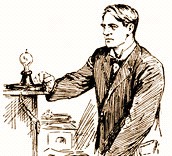 Creative, Inventive, and Notable People
3rd  Unit 3
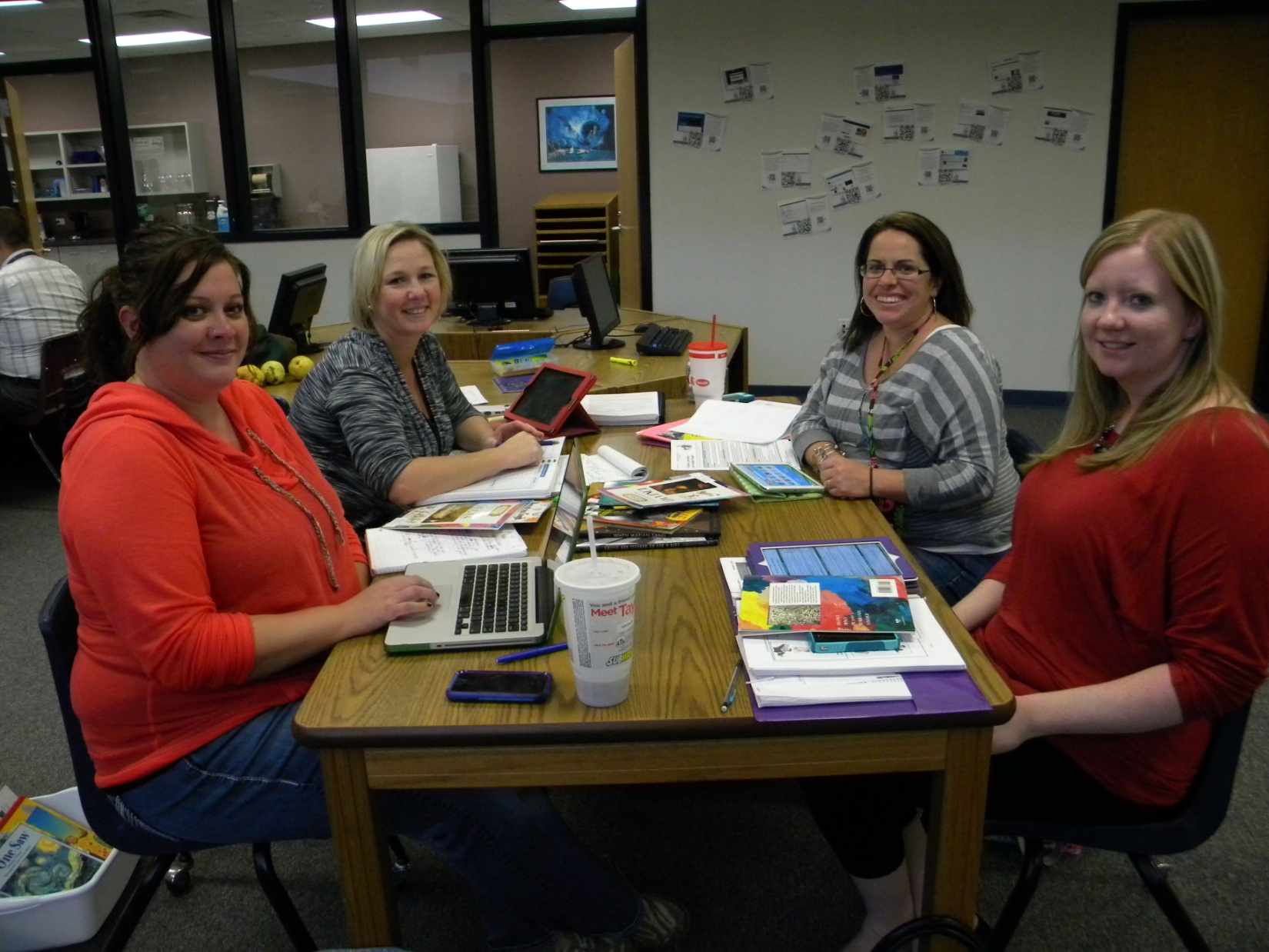 Kendra Schacht, Susan Bush, Nicole Harr and Allison Smith
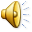 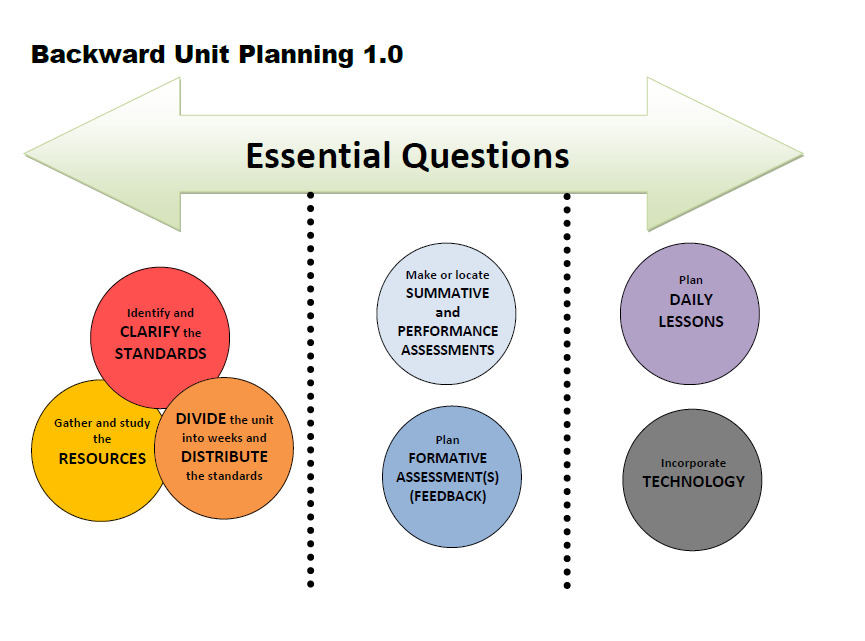 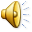 [Speaker Notes: Emily]
Essential Questions
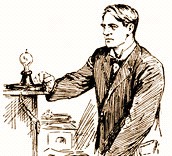 Creative, Inventive, and Notable People
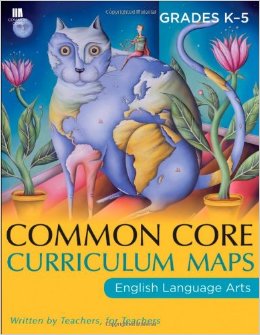 How does history connect people?
How do people impact history?
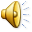 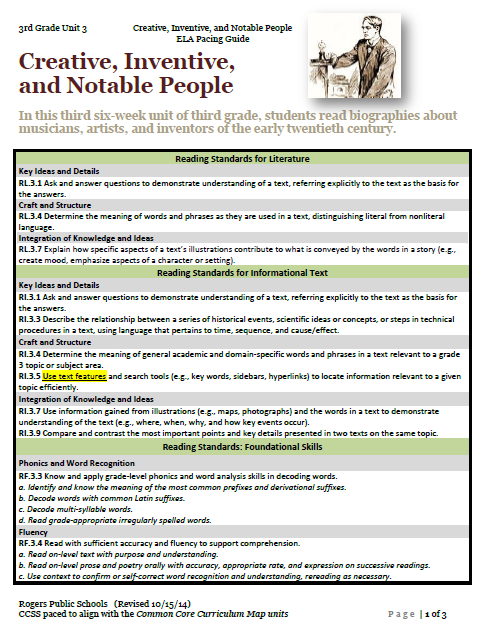 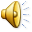 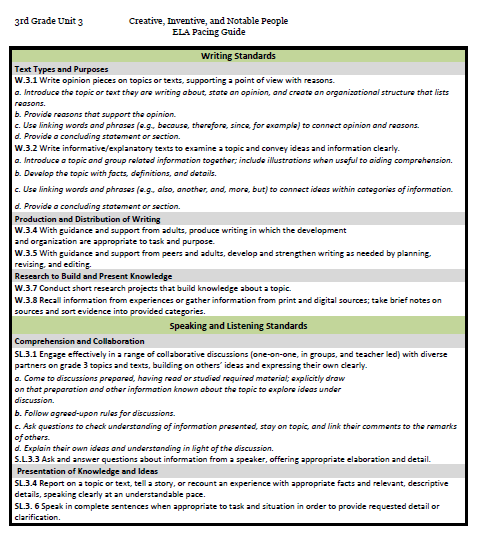 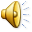 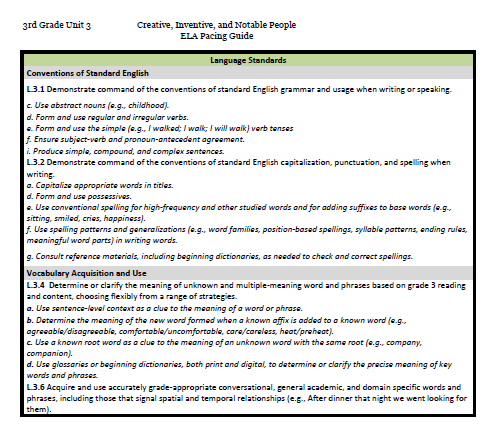 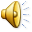 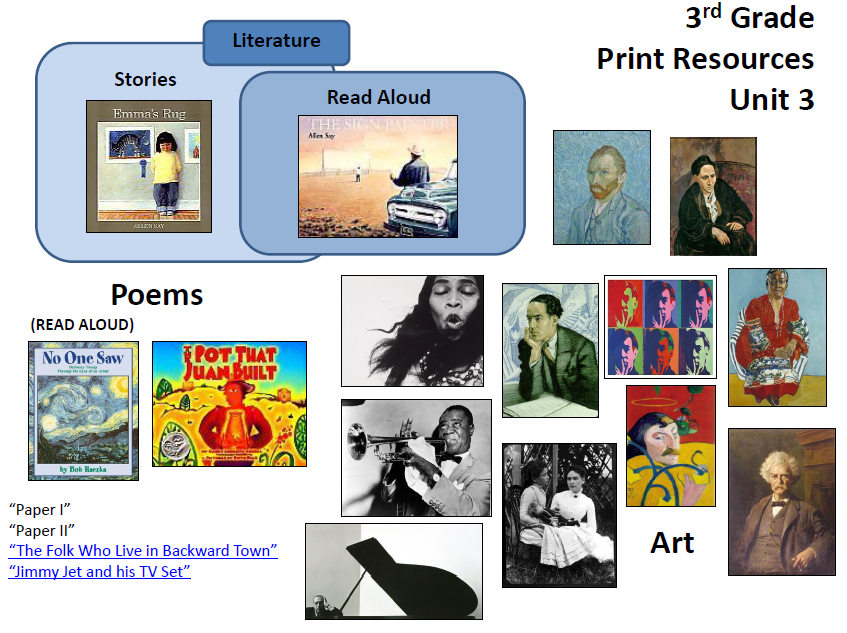 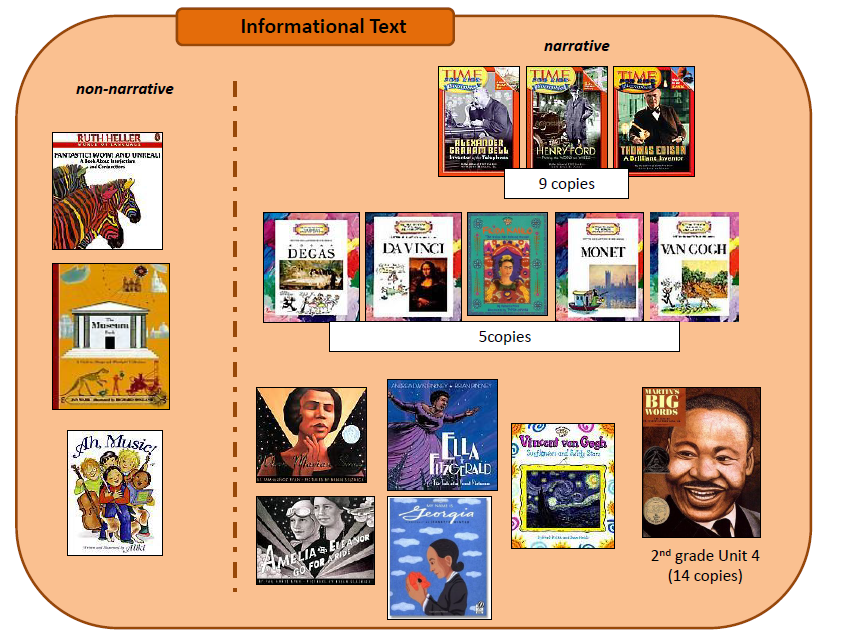 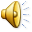 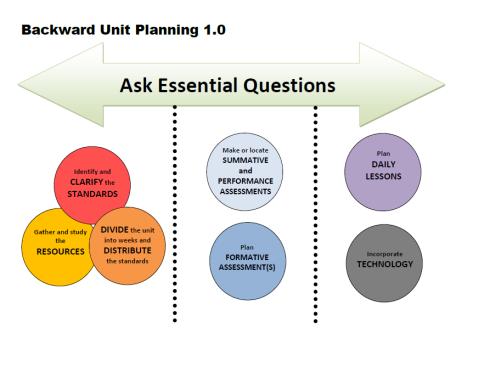 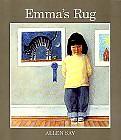 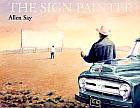 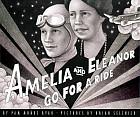 DIVIDE the unit into weeks and DISTRIBUTE the standards
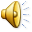 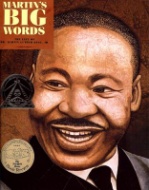 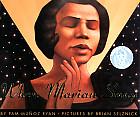 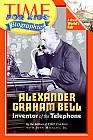 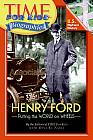 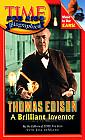 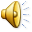 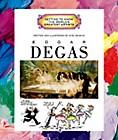 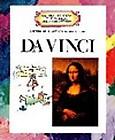 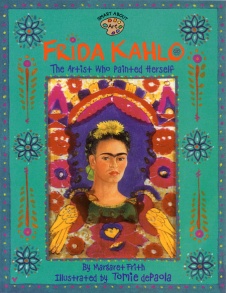 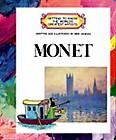 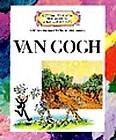 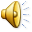 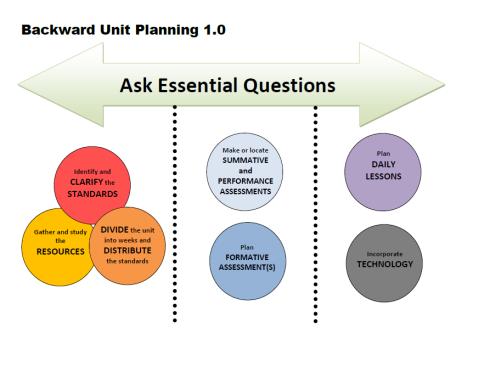 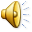 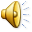 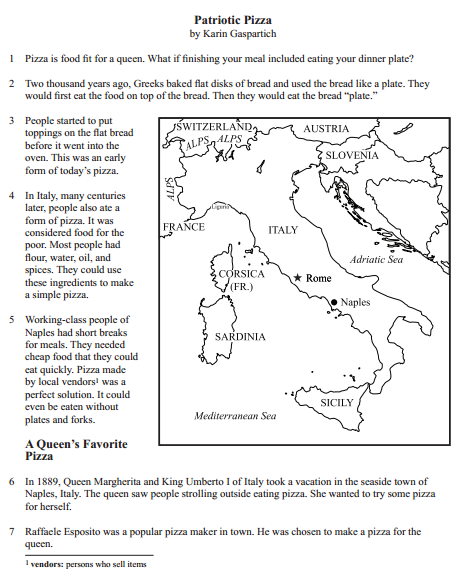 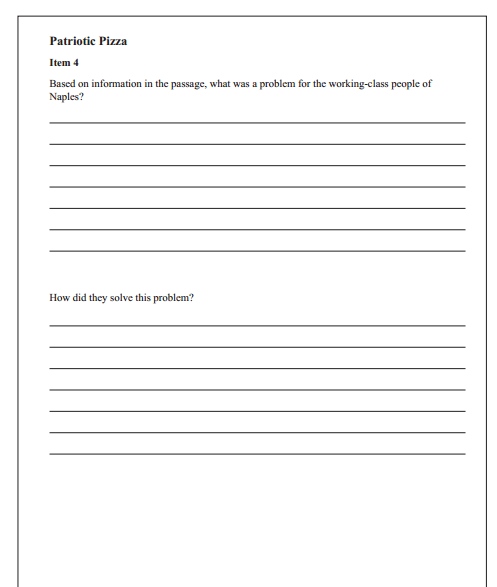 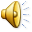 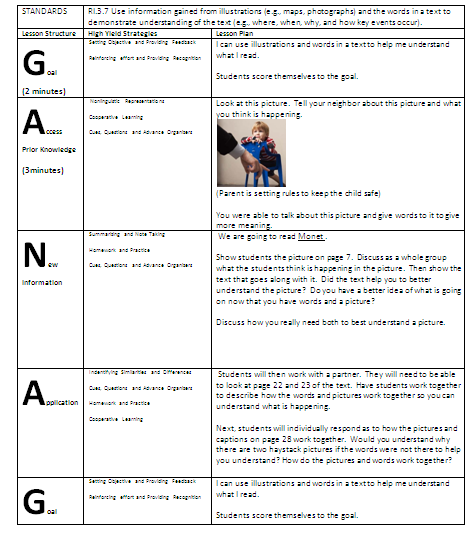 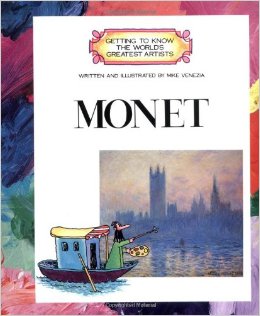 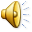 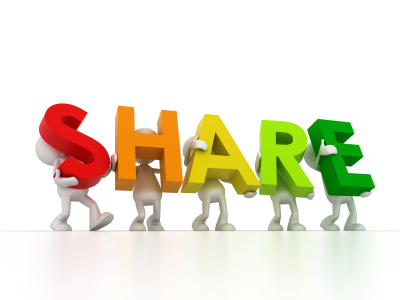 RESOURCES
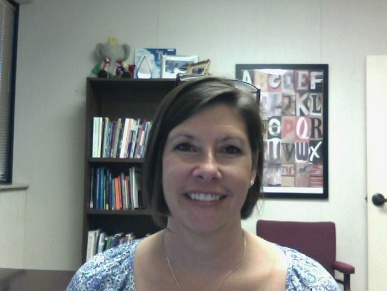 Susan Hensley
Elementary Curriculum Specialist
shensley@rps.k12.ar.us
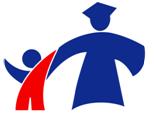 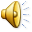